Поможем  Деду Морозу разложить подарки и нарядить елочку для зверят.
Выполнила: Серкова Е.С 
воспитатель
Поможем 
Деду Морозу разложить 
подарки и нарядить 
елочку 
для зверят.
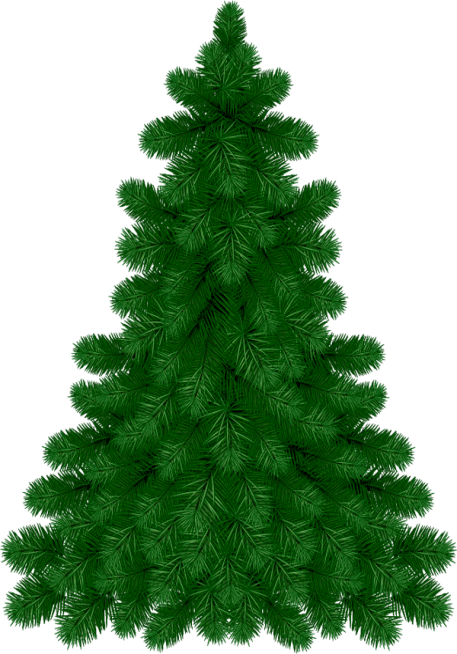 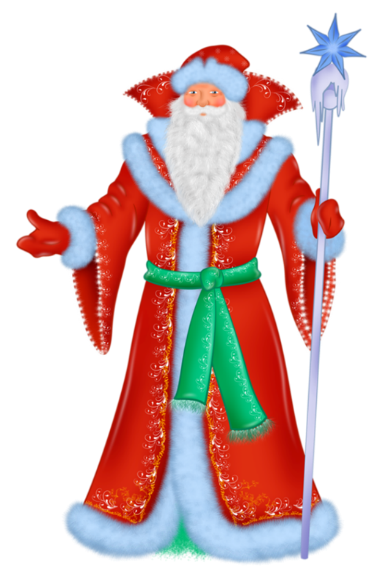 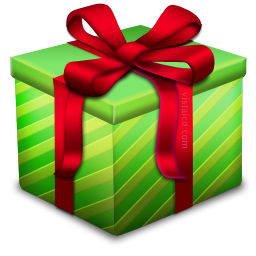 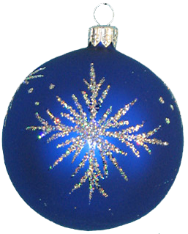 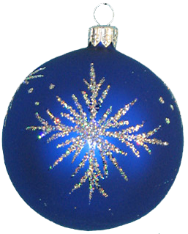 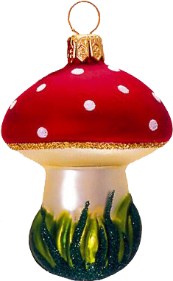 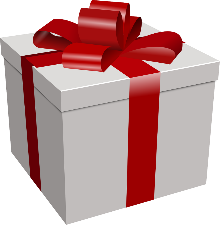 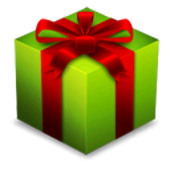 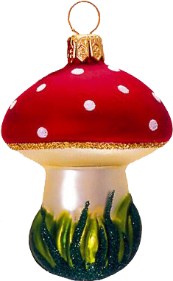 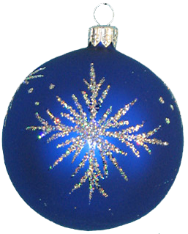 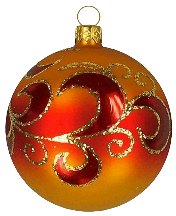 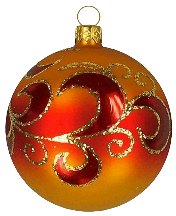 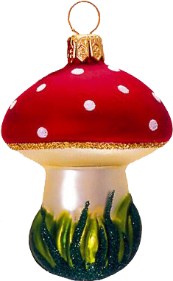 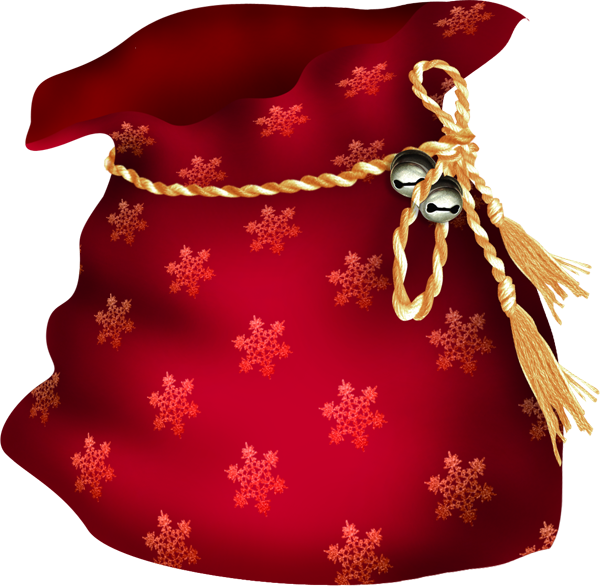 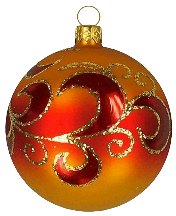 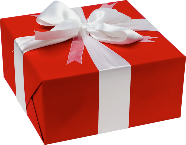 0+1 =
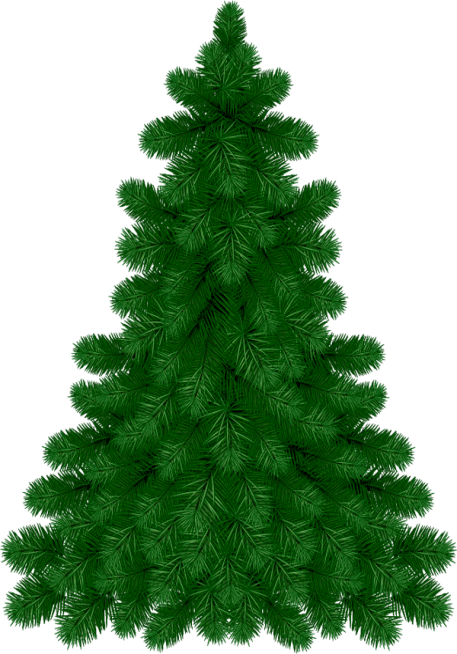 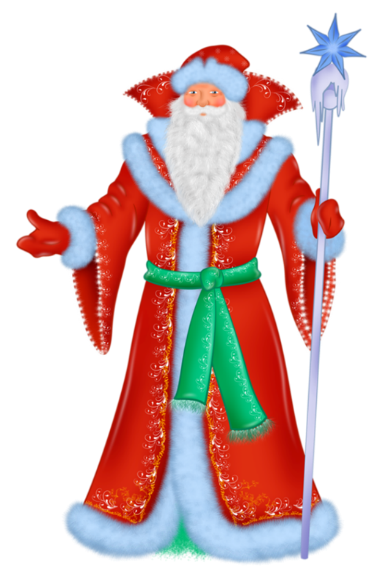 4
2
1
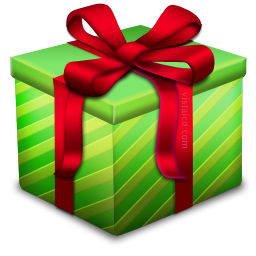 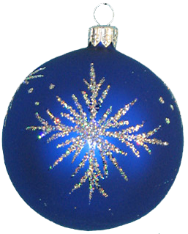 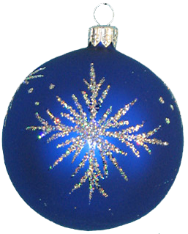 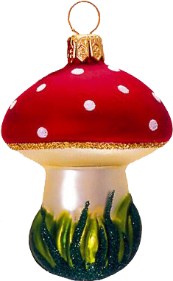 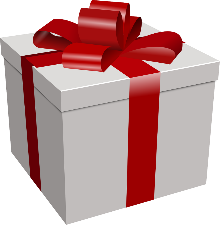 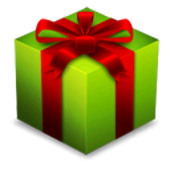 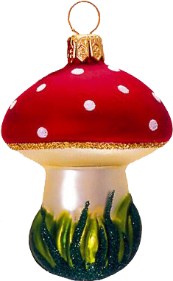 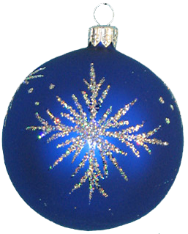 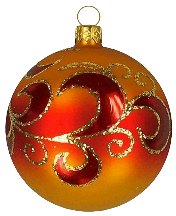 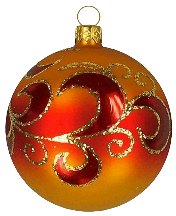 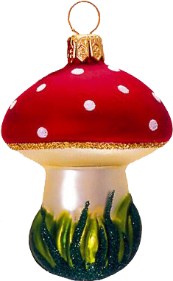 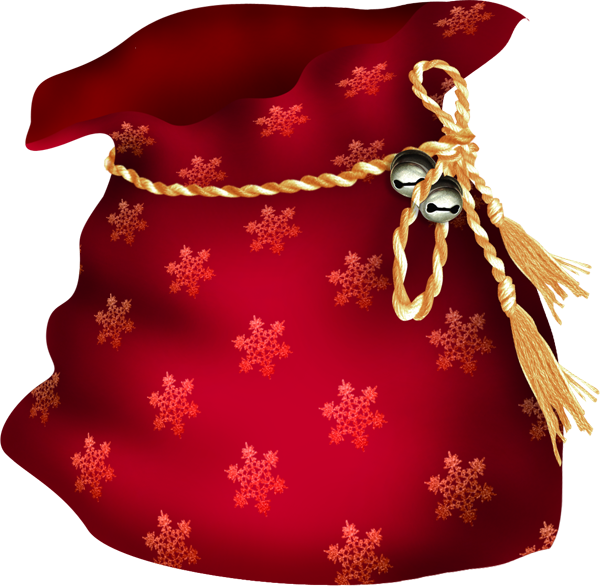 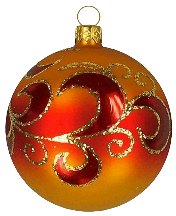 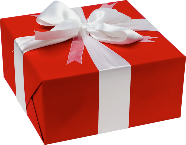 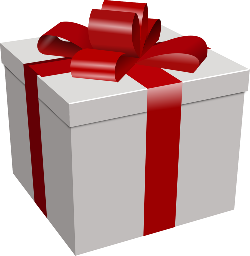 2+1 =
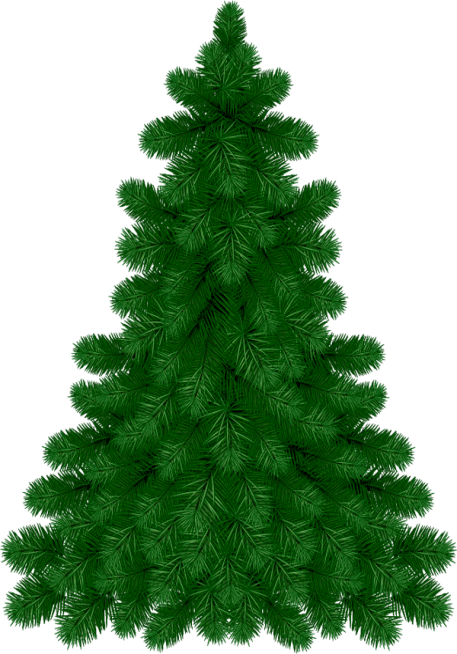 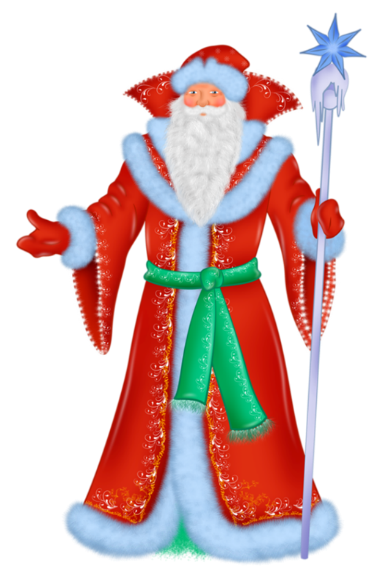 3
2
5
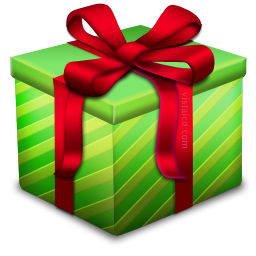 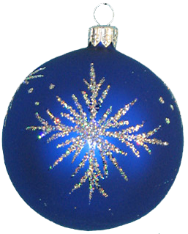 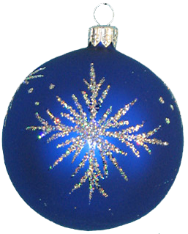 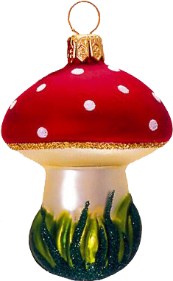 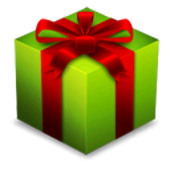 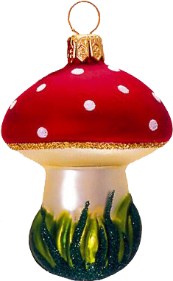 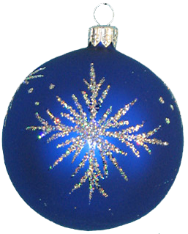 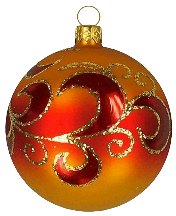 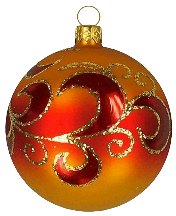 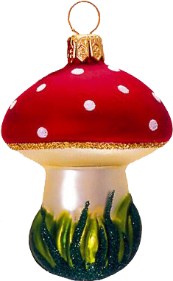 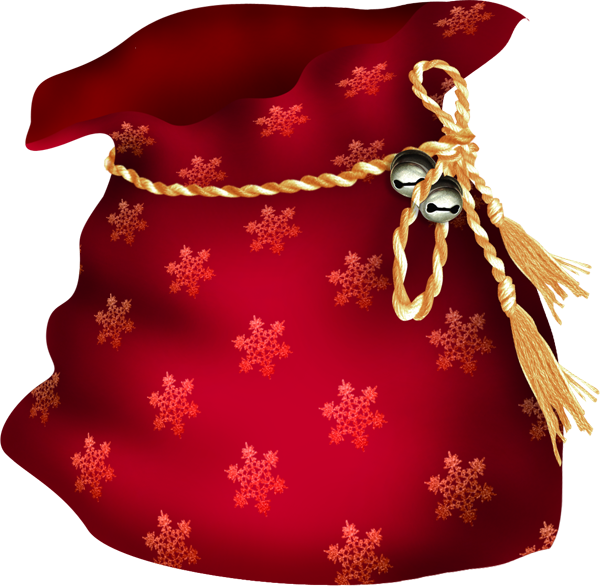 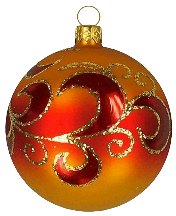 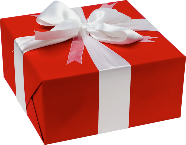 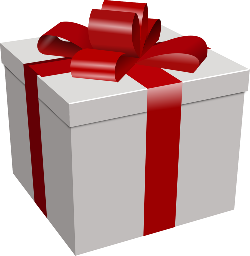 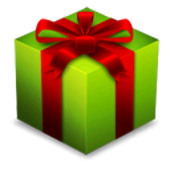 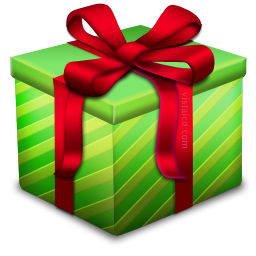 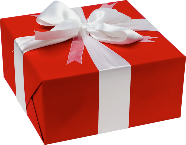 1+1 =
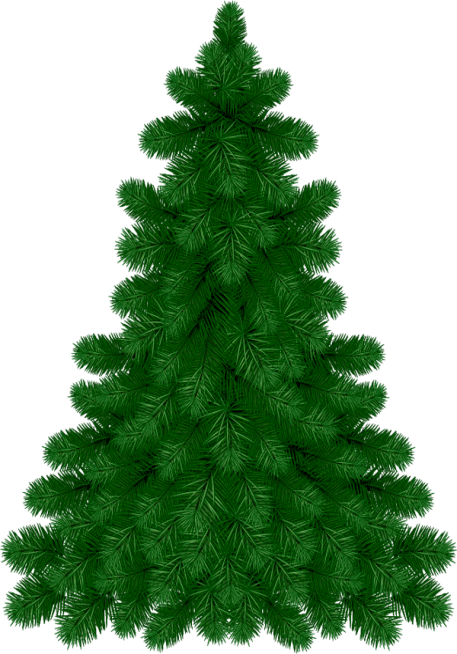 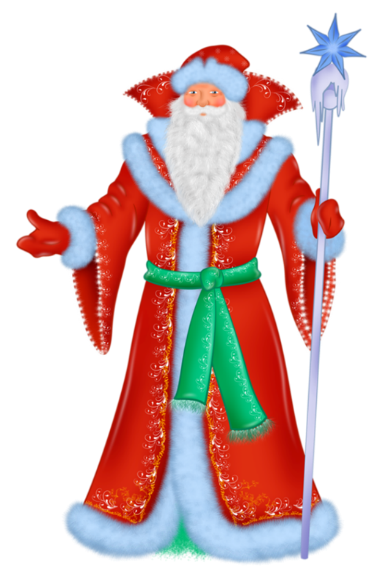 2
1
5
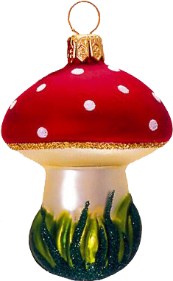 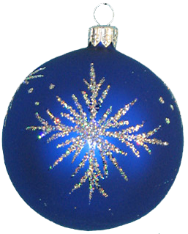 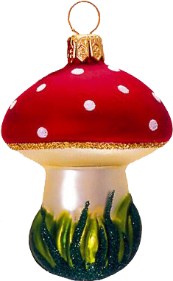 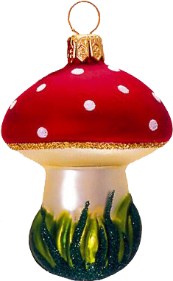 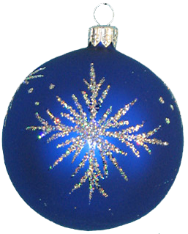 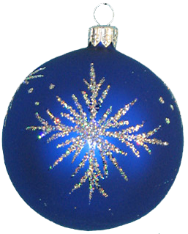 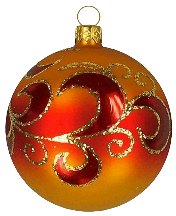 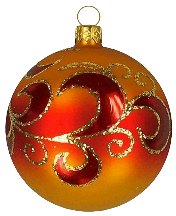 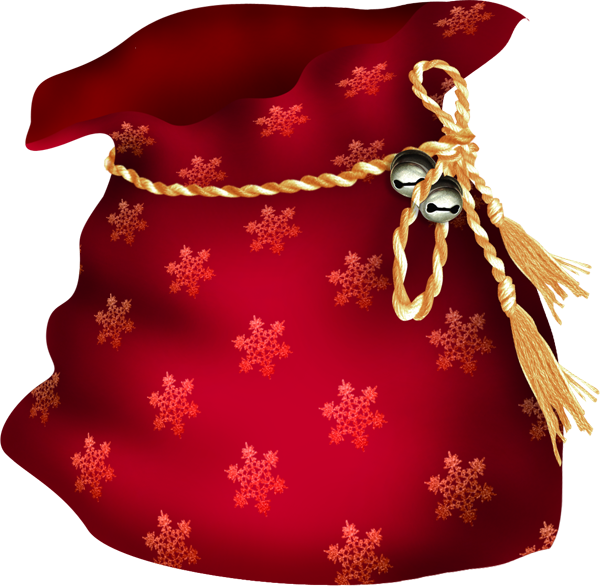 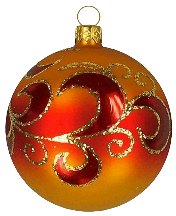 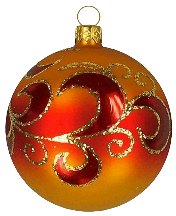 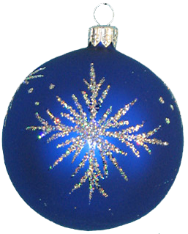 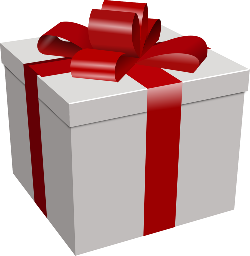 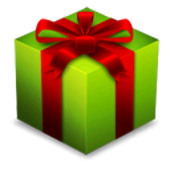 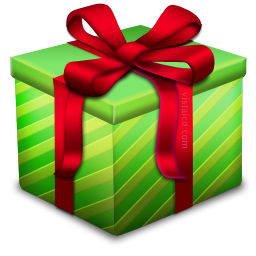 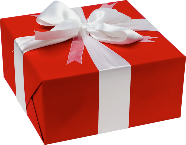 3+1 =
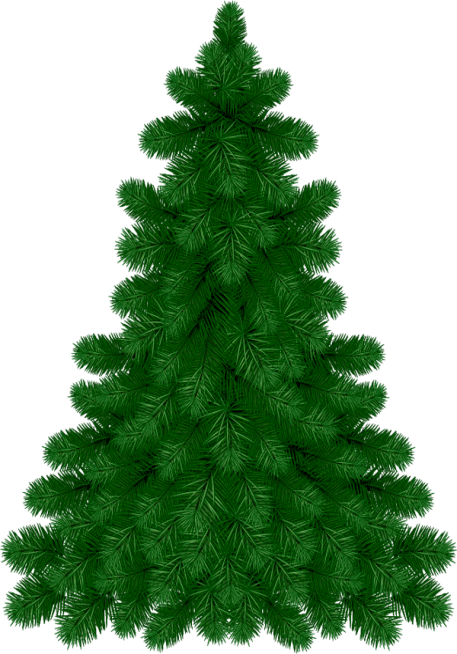 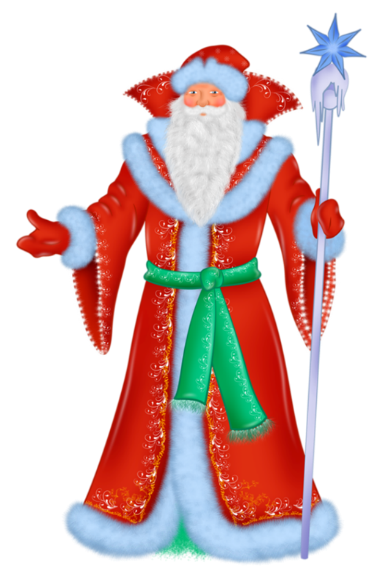 2
5
4
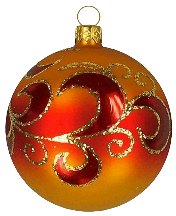 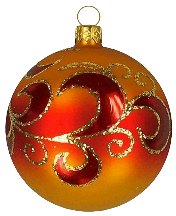 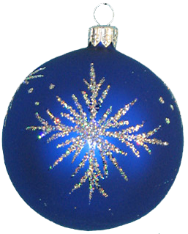 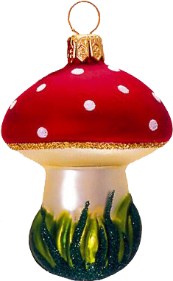 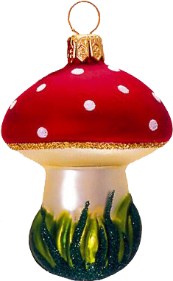 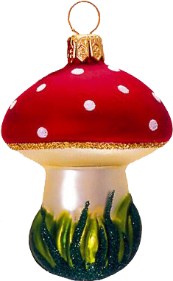 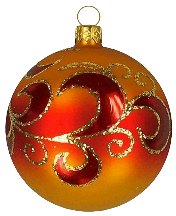 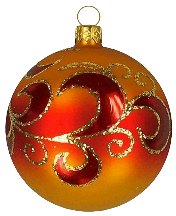 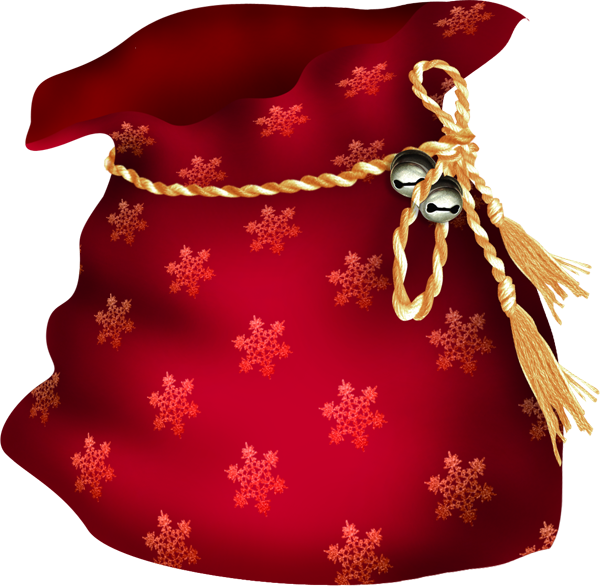 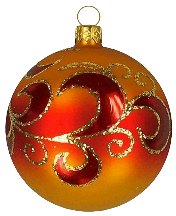 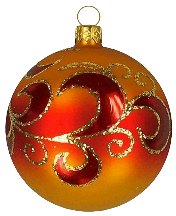 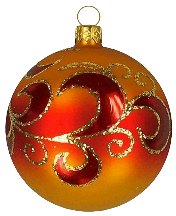 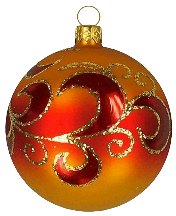 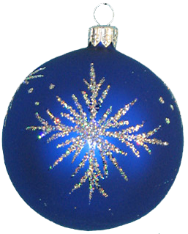 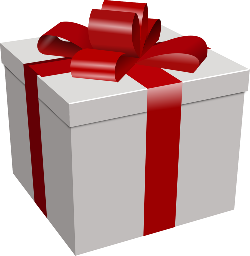 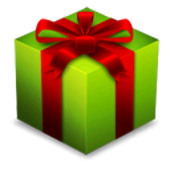 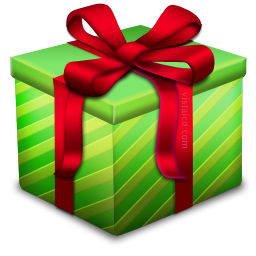 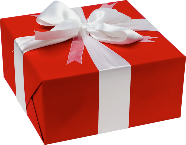 5+0 =
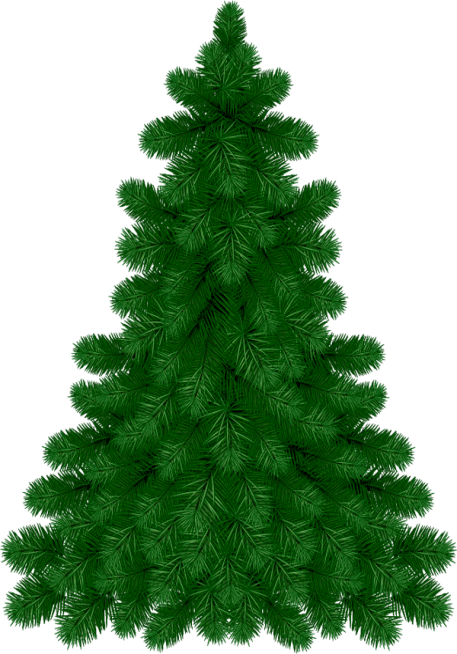 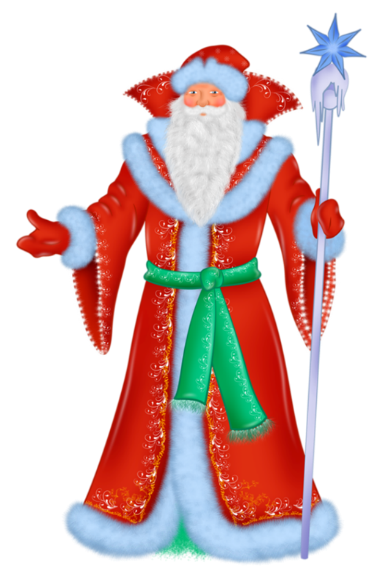 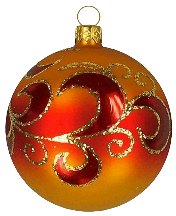 1
5
2
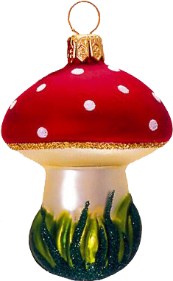 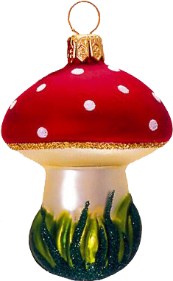 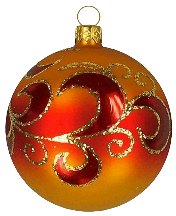 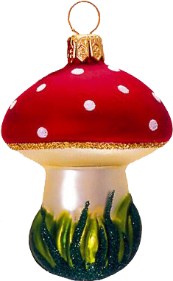 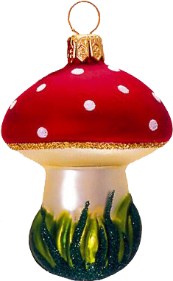 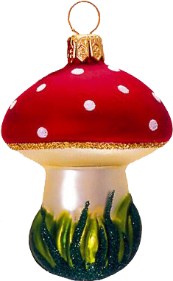 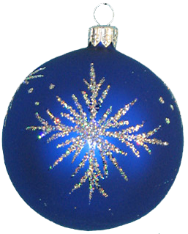 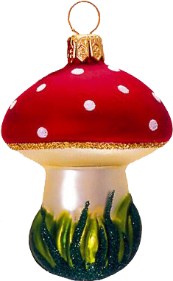 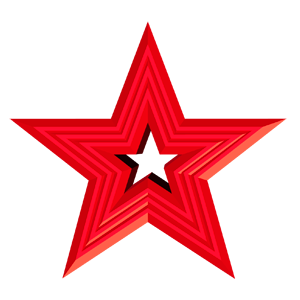 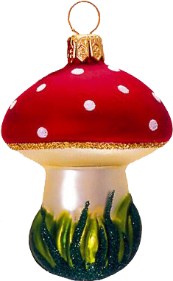 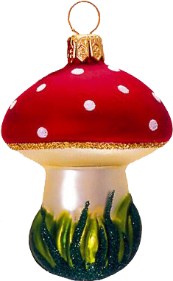 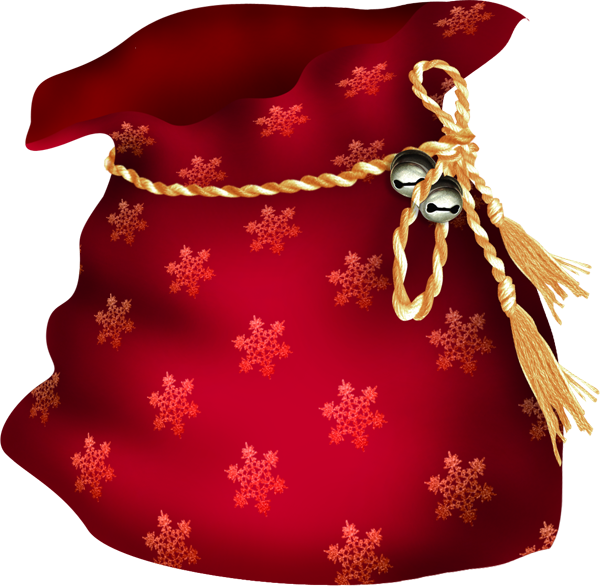 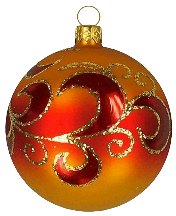 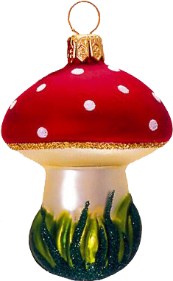 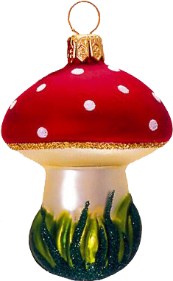 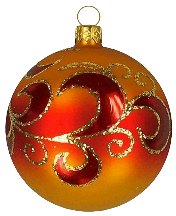 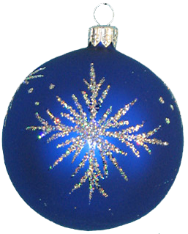 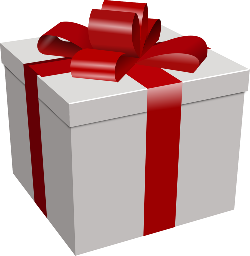 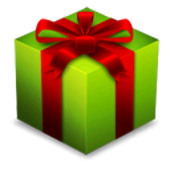 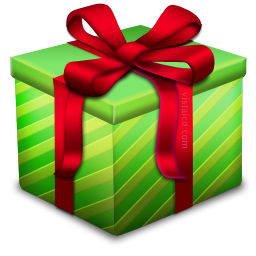 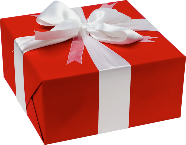 Чего то не хватает?
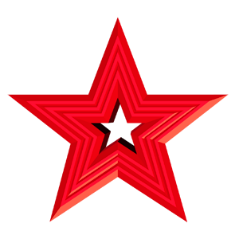 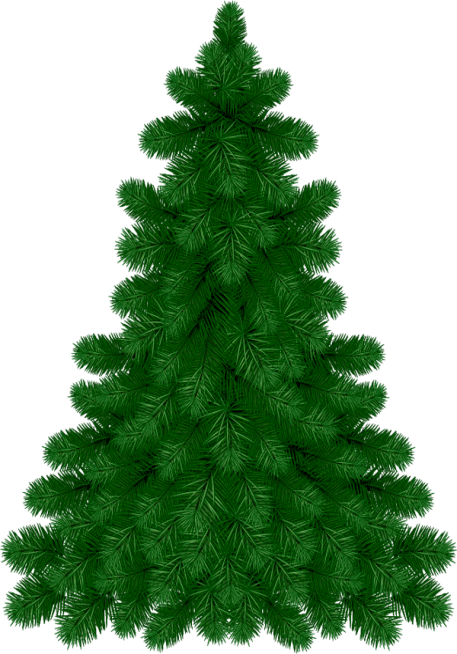 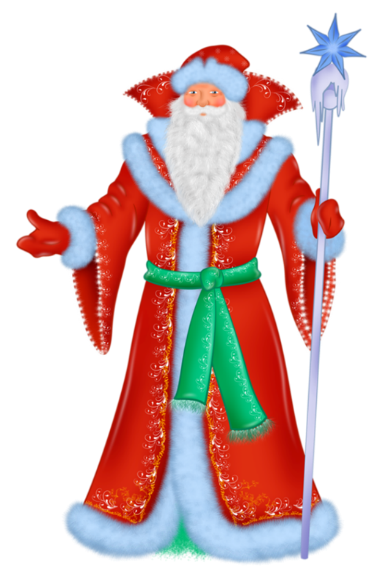 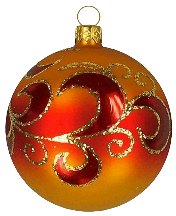 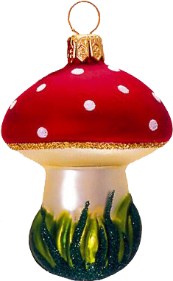 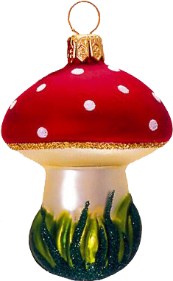 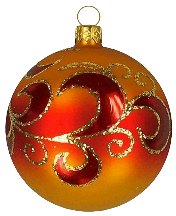 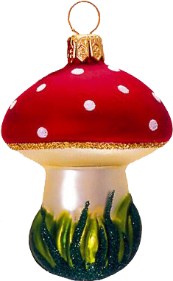 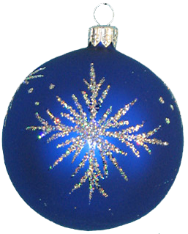 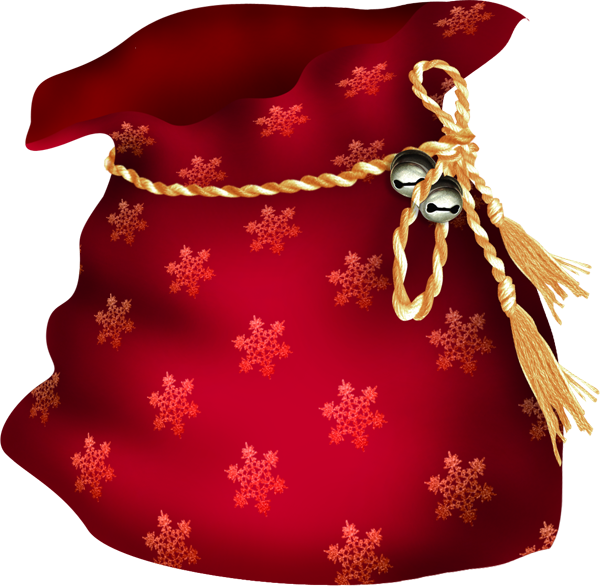 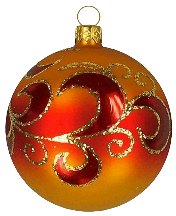 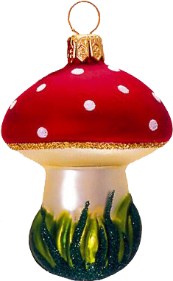 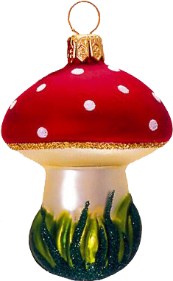 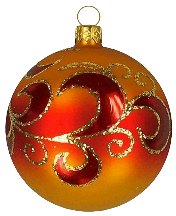 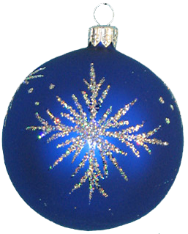 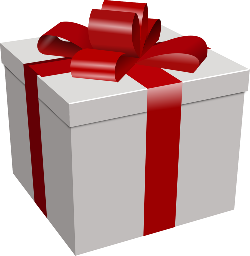 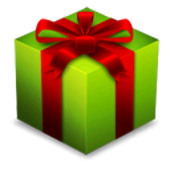 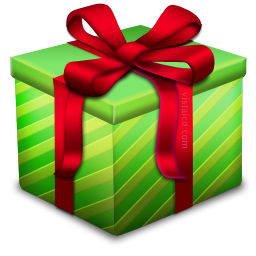 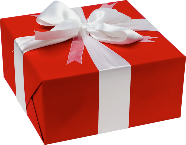 С НОВЫМ ГОДОМ, ДРУЗЬЯ!
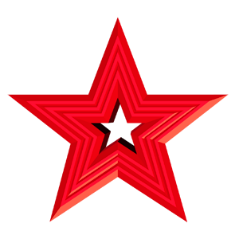 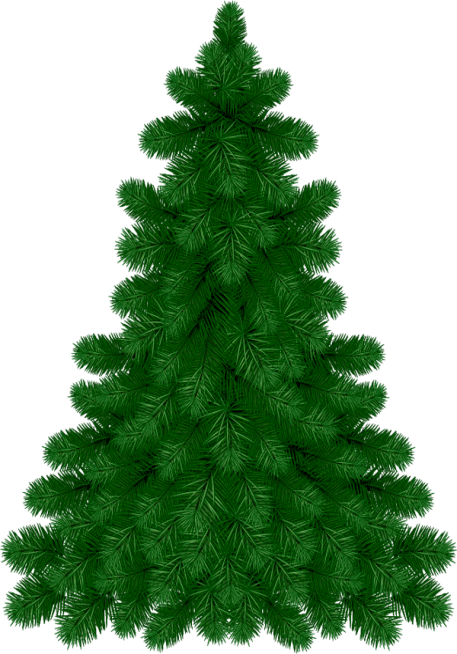 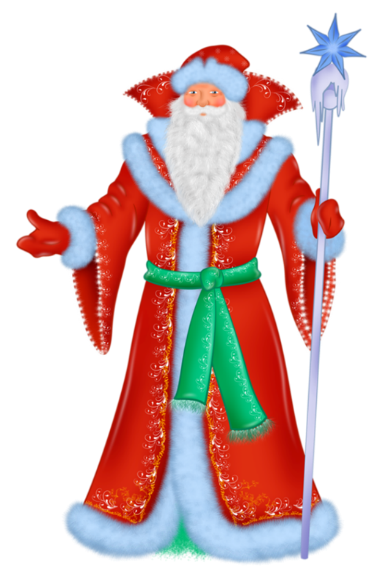 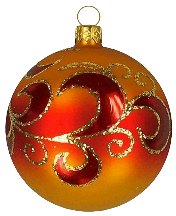 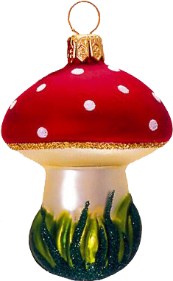 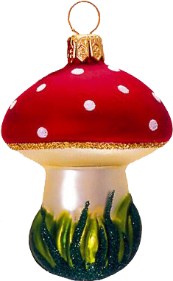 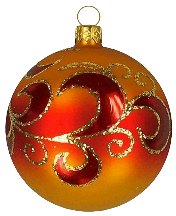 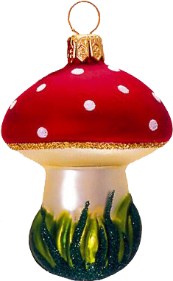 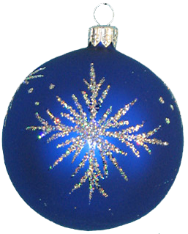 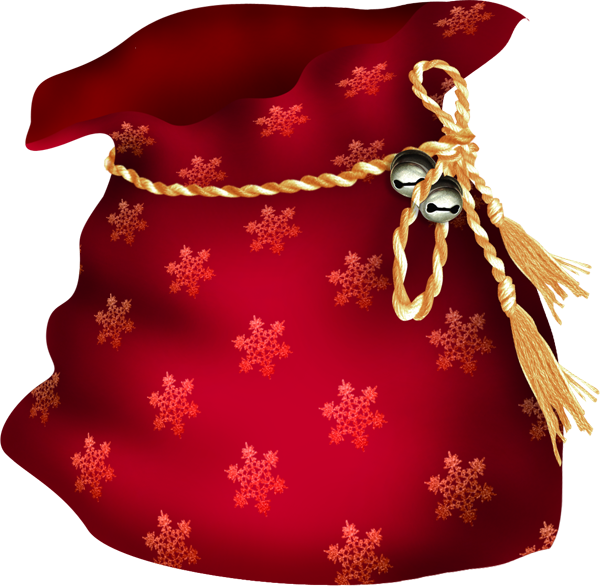 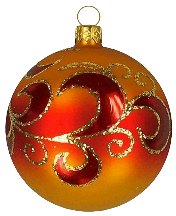 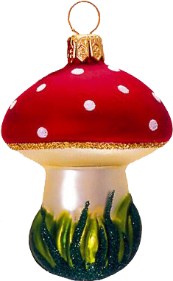 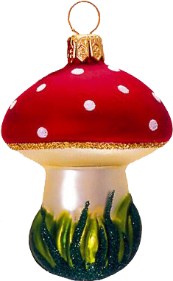 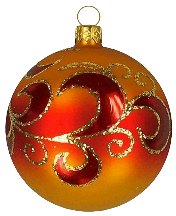 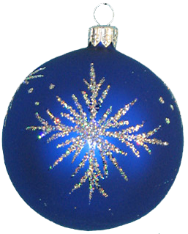 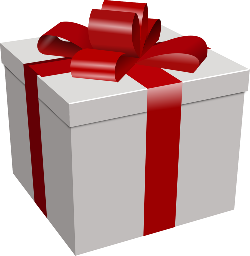 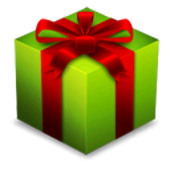 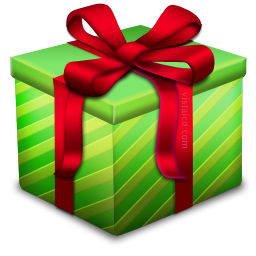 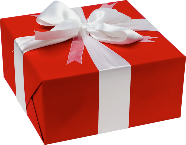 https://yandex.ru/images/search?text=дед+мороз+картинки+на+прозрачном+фонеhttps://yandex.ru/images/search?text=новогодние%20игрушки%20на%20прозрачном%20фоне%20картинкиhttps://yandex.ru/images/search?text=новогодние%20подарки%20картинки%20на%20прозрачном%20фонеhttps://yandex.ru/images/search?text=мешок%20деда%20мороза%20картинки%20на%20прозрачном%20фоне%20
Спасибо за внимание